ARBO & Brandveiligheid
Opdracht
Wat is belangrijk t.a.v. ARBO & (brand)veiligheid bij het ontwerpen en uitvoeren van de beursvloer en de stand?
Brainstorm
ARBO & Brandveiligheid
In deze opdracht bekijk je ARBO & Brandveiligheid vanuit:
1. Klas: 
Het totale plan voor de beursvloer.

2. Groep:
De eisen en randvoorwaarden aan de stand voor ARBO & Brandveiligheid
Het proces van uitvoeren van de stand vanuit ARBO
Het zorgen voor een veilige inrichting en indeling van de stand vanuit ARBO.
Opdracht
Werk per groep een verantwoording uit voor ARBO & Brandveiligheid van de opbouw/indeling van de stand. 

Raadpleeg voor deze opdracht verschillende bronnen/ refereer naar de bronnen in de uitwerking. 

Opbrengst:
Verantwoording ARBO Stand  In Word

Deadline: maandag 26-09-2022
Over ARBO
Als medewerker heb je rechten en plichten als het gaat om een veilige werkplek. Dit is in Nederland in verschillende wetten uitgewerkt, de belangrijkste hiertoe is de Arbeidsomstandighedenwet (Arbowet). 
 Arbowet (veiligheid, gezondheid en welzijn op werkvloer)




https://www.arboportaal.nl/campagnes/keuzedeel-verdieping-blijvend-fit-veilig-en-gezond-werken
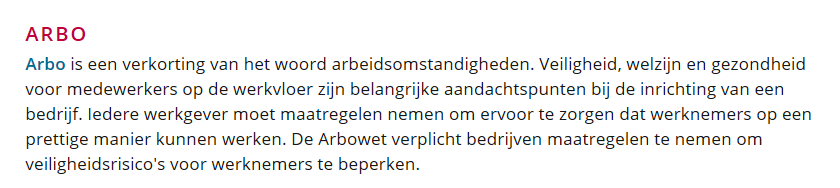 Verdiep je in de volgende onderwerpen:
Ergonomie
Brandveiligheid
Vluchtroutes en toegankelijkheid

Noteer alles wat belangrijk is voor het ontwerpen van een stand en de beursvloer. 

Bron: https://www.arboportaal.nl/onderwerpen 
Bundel VBW  Wikiwijs
Verantwoording Beursvloer
Verwerk de antwoorden van de expert in de tekst.
Vanuit iedere groep één vertegenwoordiger
Gezamenlijk leveren jullie één verantwoording op.


Deadline: 3 december 17.00 uur
Formuleer
Als groep de visie op ARBO & brandveiligheid op de beursvloer
Een visie op ARBO en veiligheid in de stand. 
Een checklist voor de uitvoering van de stand t.a.v. Ergonomie.
Verantwoording stand
Als groep leveren jullie één verantwoording voor de opbouw én indeling en inrichting van de stand op.